TRƯỜNG TIỂU HỌC ÁI MỘ A
Bài giảng điện tử Toán lớp 3
Tên bài: Bảng chia 4 ( tiết 1)
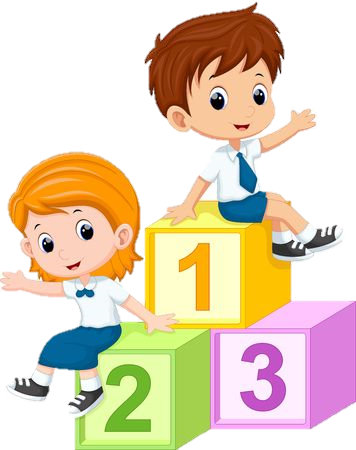 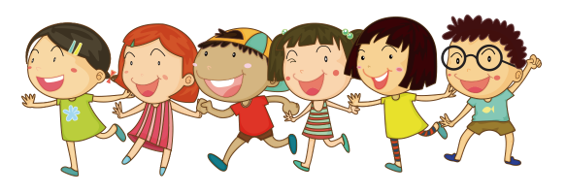 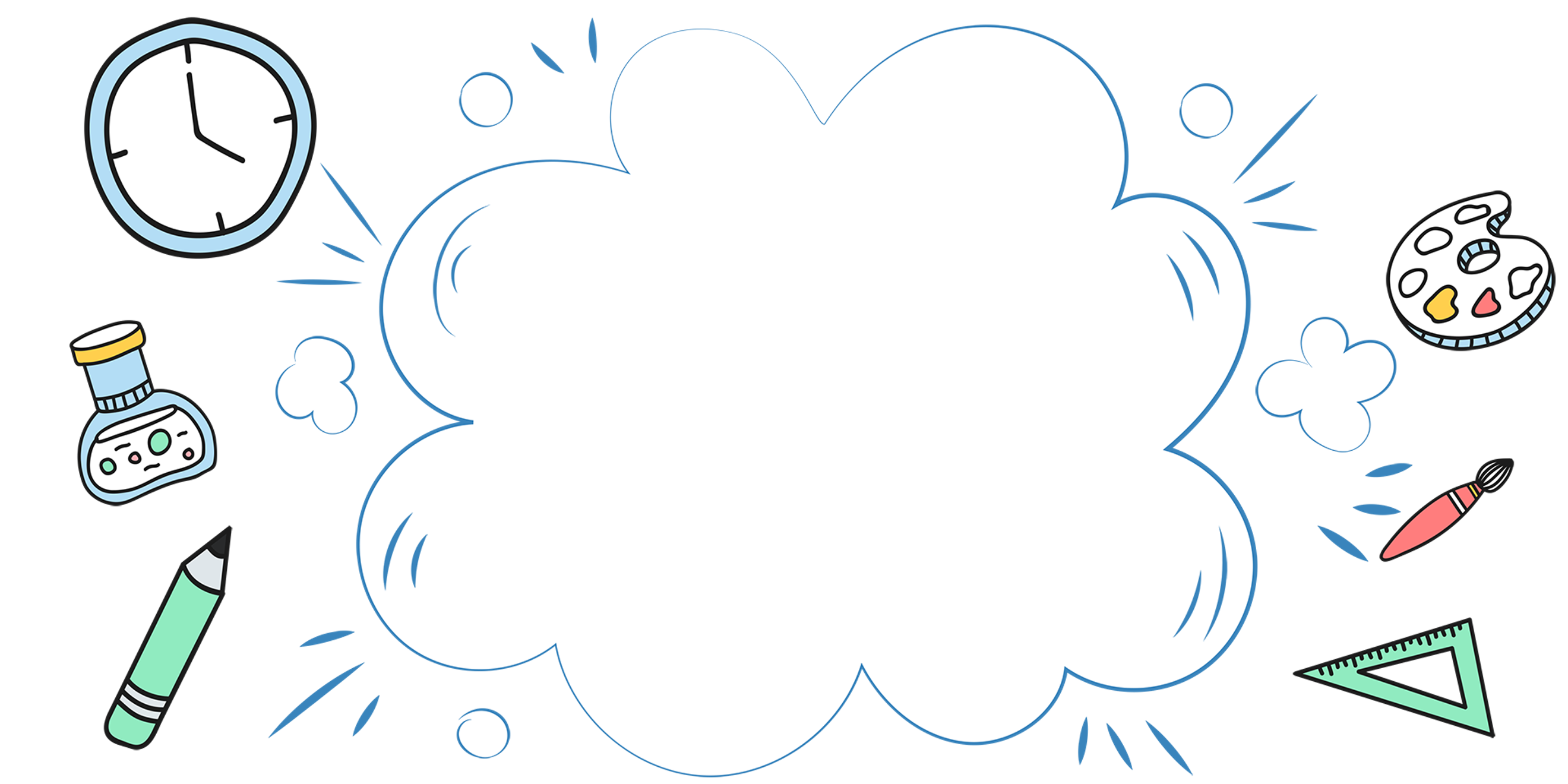 Khởi động
4 x 2 = 8
8 : 4 = 2
8 : 4 = ?
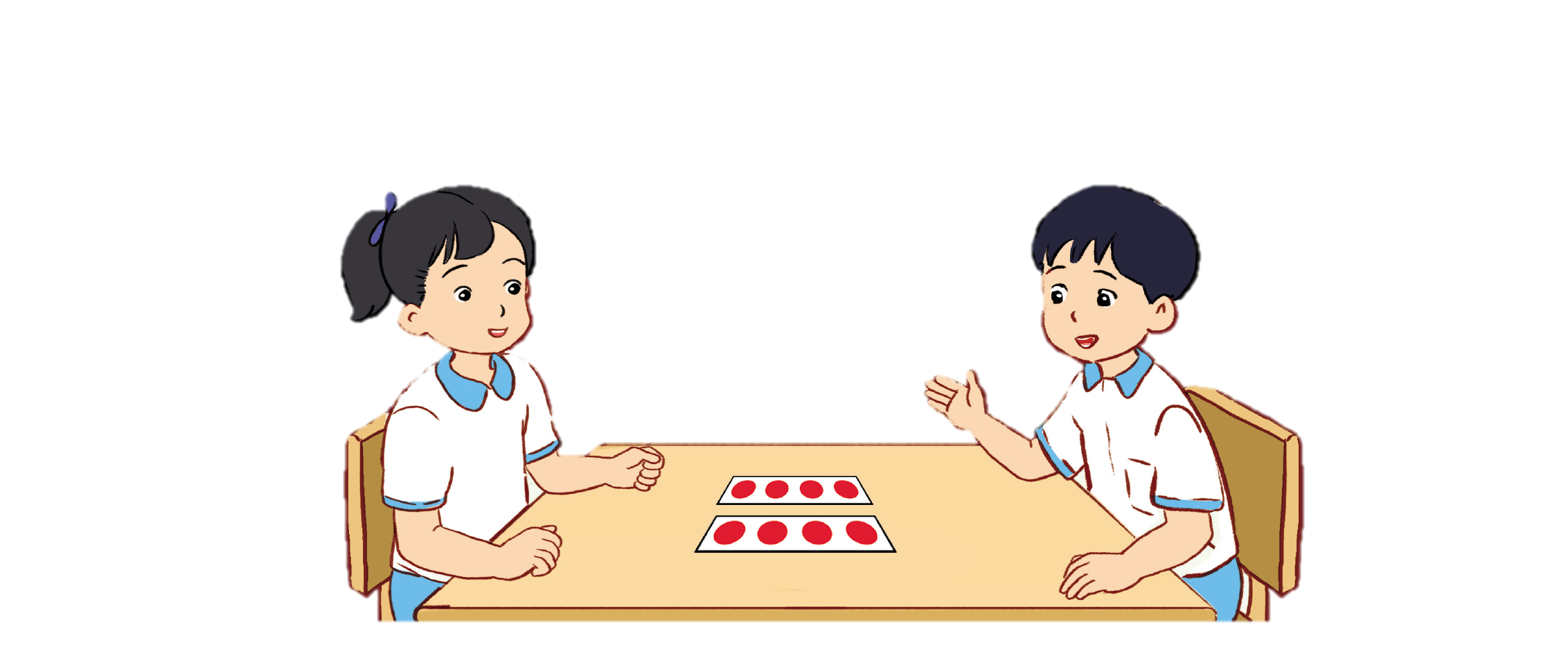 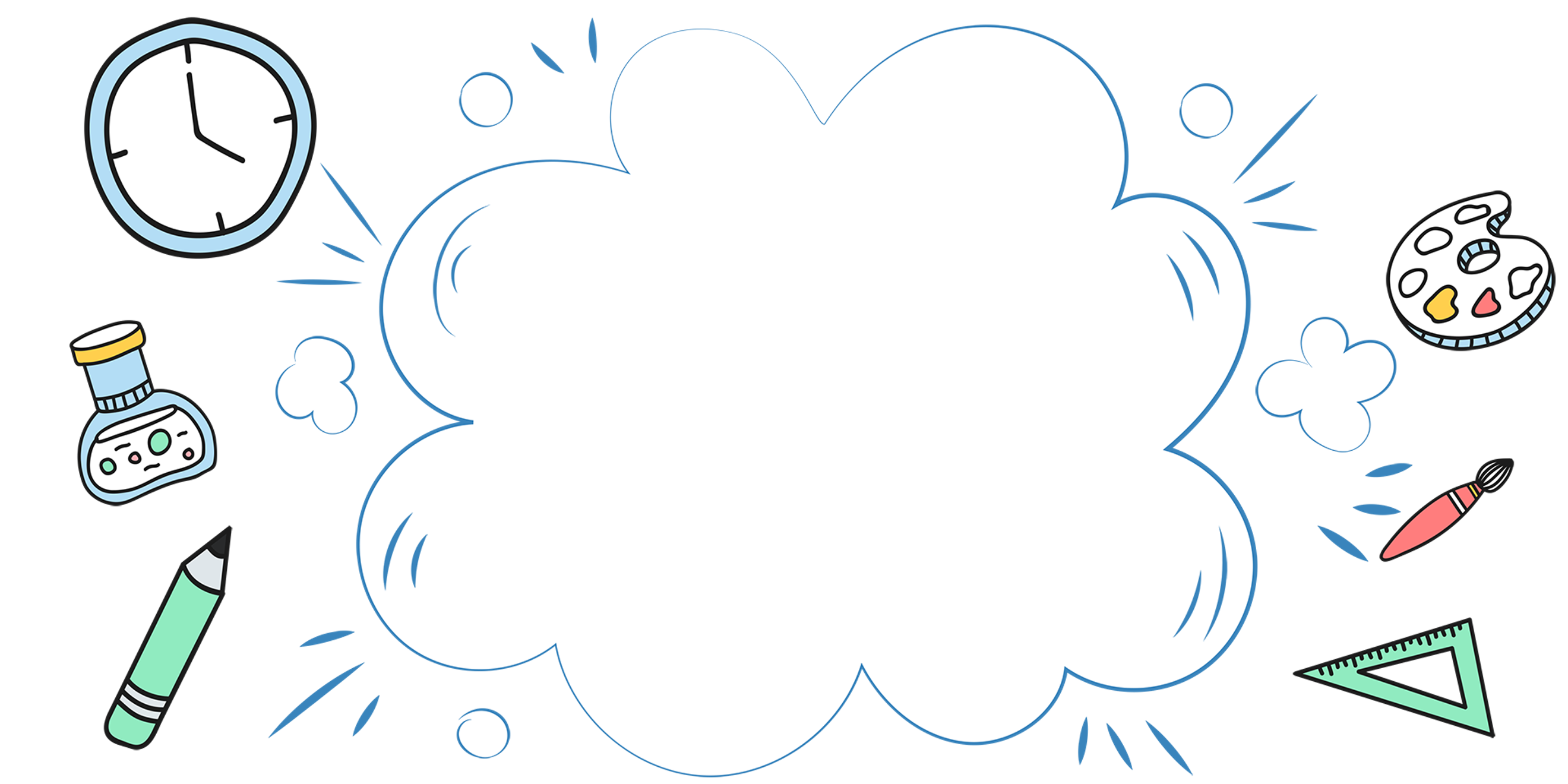 Khám phá
BẢNG CHIA 4

  4 : 4 = 		      24 : 4 = 
  8 : 4 = 		      28 : 4 = 
12 : 4 = 		      32 : 4 = 
16 : 4 = 		      36 : 4 = 
20 : 4 = 		      40 : 4 =
4 x 1 = 4 
4 x 2 = 8
4 x 3 = 12
4 x 4 = 16
4 x 5 = 20
4 x 6 = 24
4 x 7 = 28
4 x 8 = 32
4 x 9 = 36
4 x 10= 40
Bảng nhân 4
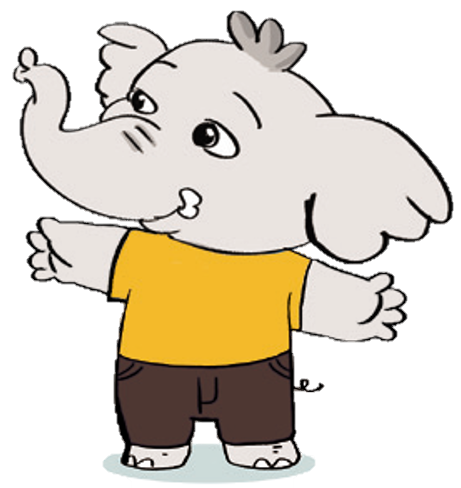 BẢNG CHIA 4

  4 : 4 = 1		24 : 4 = 6
  8 : 4 = 2		28 : 4 = 7
12 : 4 = 3		32 : 4 = 8
16 : 4 = 4		36 : 4 = 9
20 : 4 = 5		40 : 4 = 10
Đây là bảng chia 4
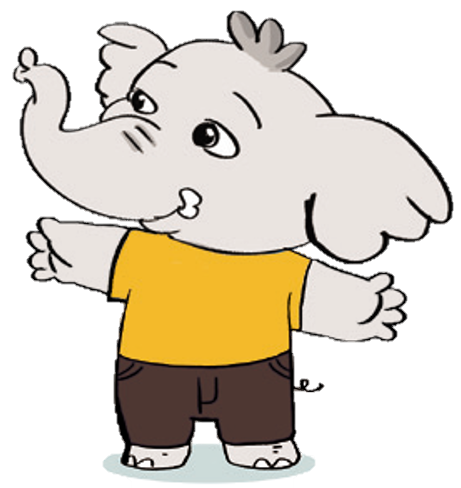 Bảng chia 4
4 : 4 = 1
8 : 4 =  2
12 : 4 = 3
18 : 4 = 4  
20 : 4 = 5
24 : 4 = 6
28 : 4 = 7
32 : 4 = 8
36 : 4 = 9
 40 : 4 = 10
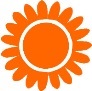 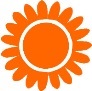 Ai nhanh hơn?
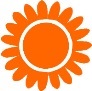 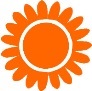 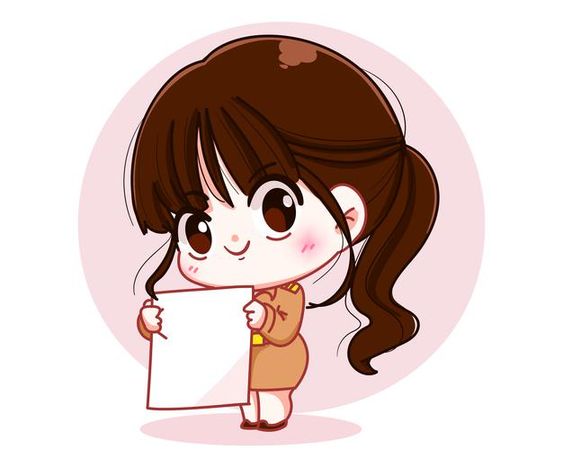 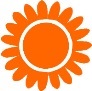 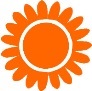 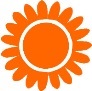 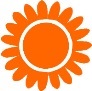 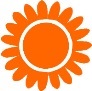 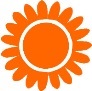 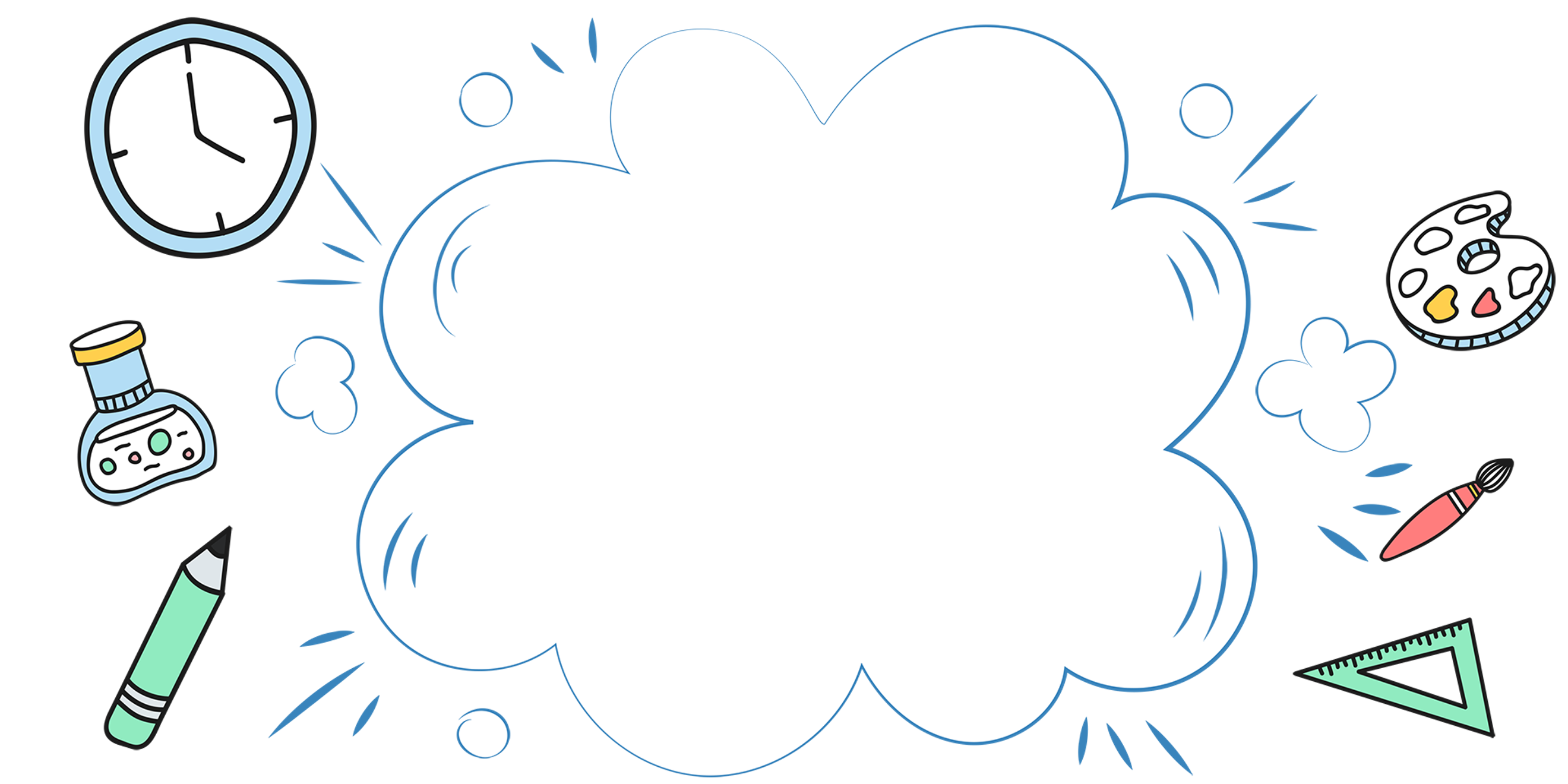 Luyện tập
Tính nhẩm:
1
= 4
= 2
= 5
= 10
=  6
=  9
= 8
=  7
=  1
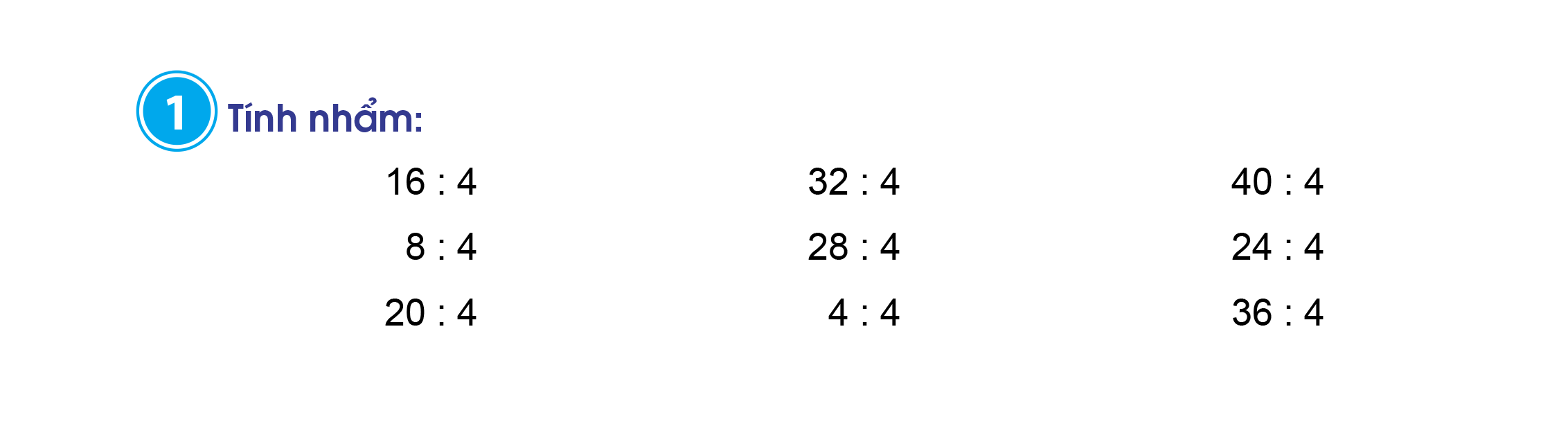 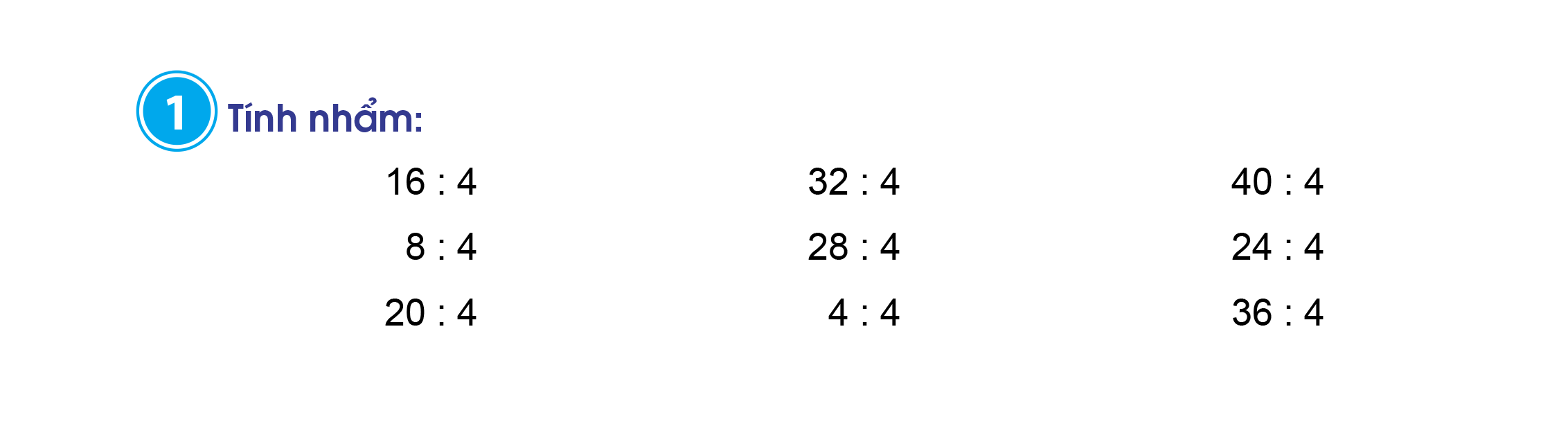 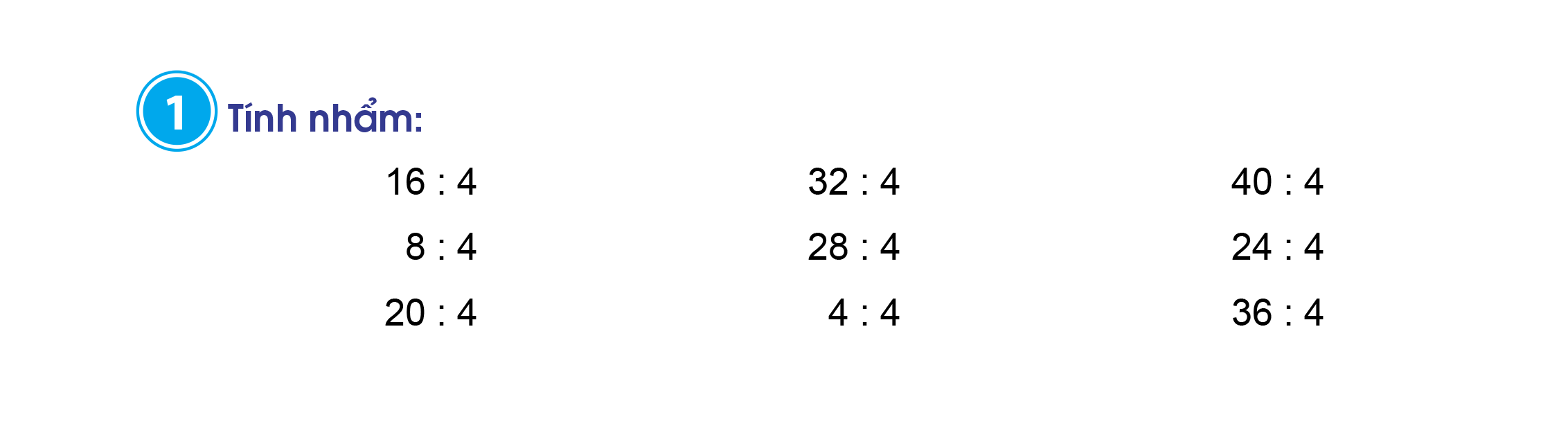 [Speaker Notes: GV chữa bài = cách cho HS lên bảng bấm vào màn hình
Có thể tổ chức = hình thức tiếp sức cũng rất náo nhiệt]
Tính:
2
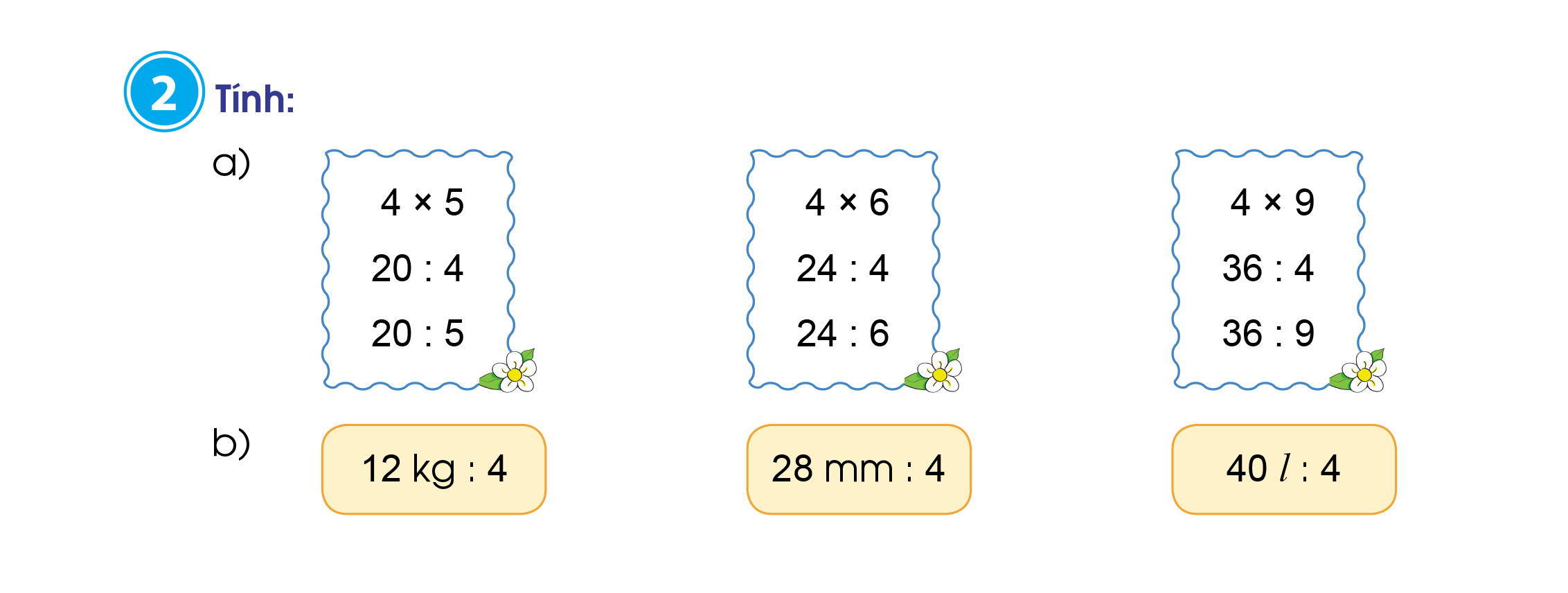 a)
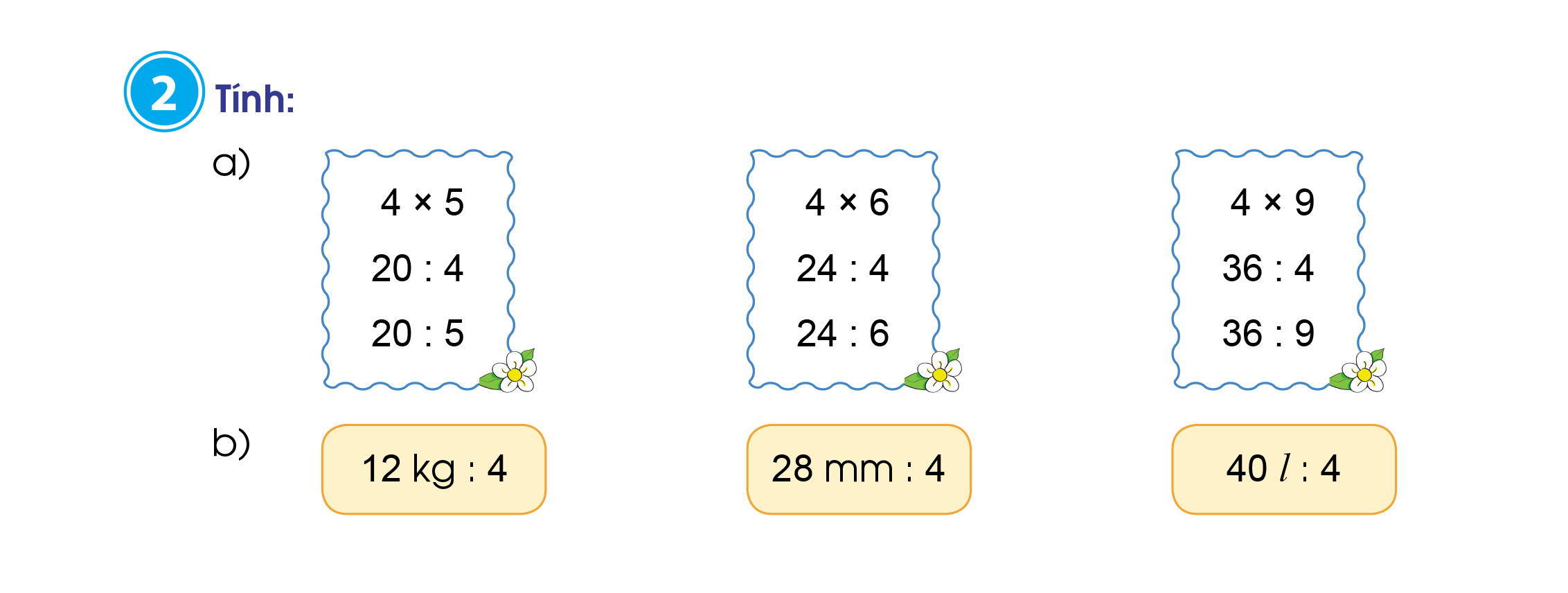 b)
Tính:
2
a)
4 x 5 =
20 : 4 =
20 : 5 =
20
5
4
4 x 6 =
24 : 4 =
24 : 6 =
4 x 9 =
36 : 4 =
36 : 9 =
24
6
4
36
9
4
b)
12 kg : 4 =
3 kg
28 mm : 4 =
7 mm
40 l : 4 =
10 l
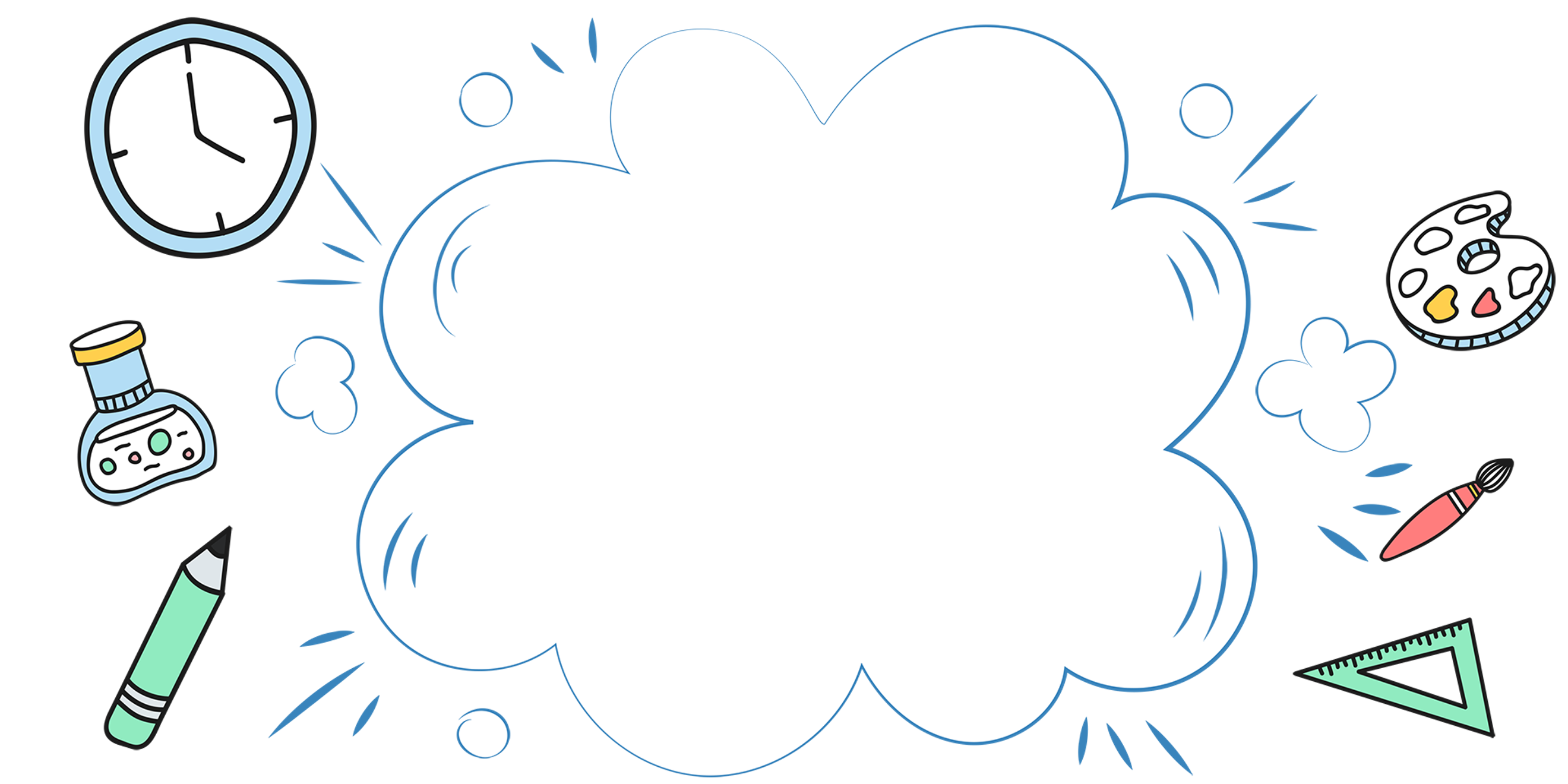 Vận dụng
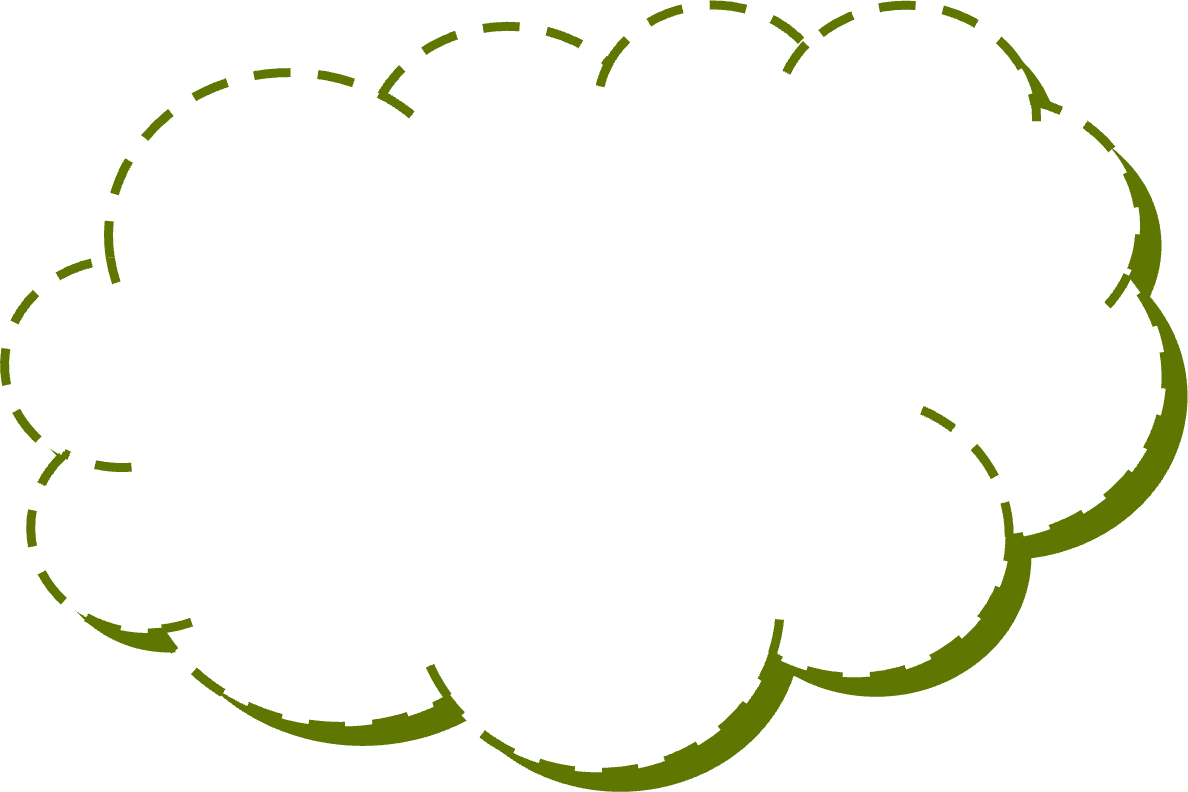 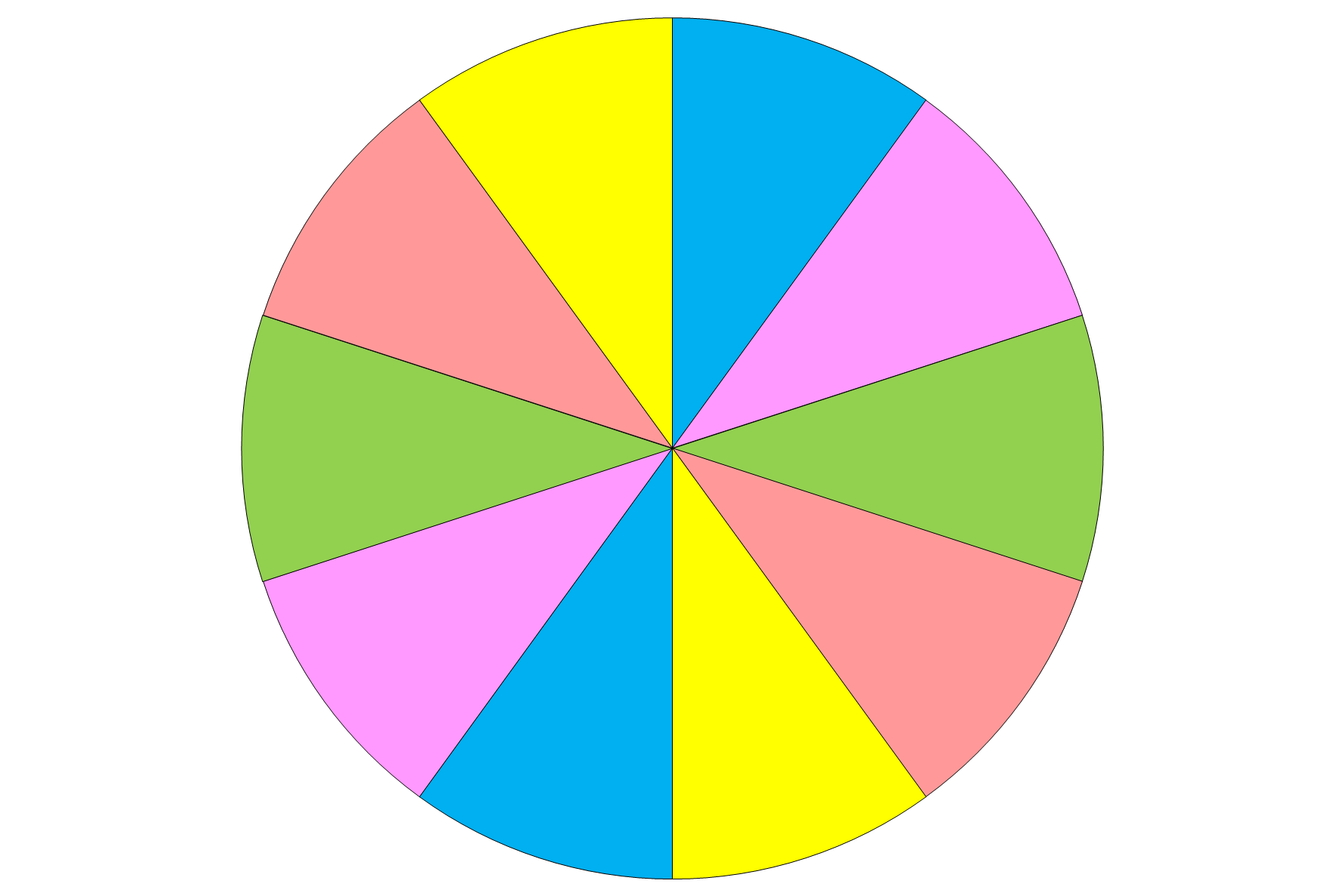 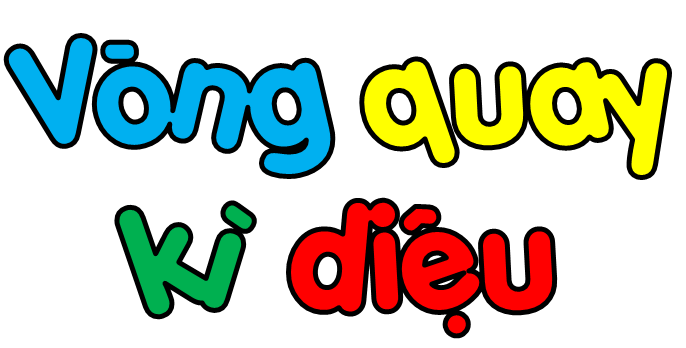 1
2
3
10
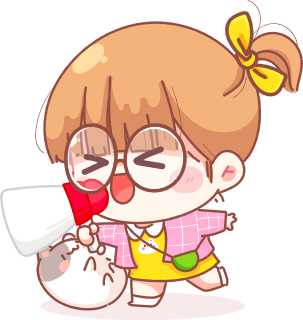 9
4
Nêu phép chia 4 có kết quả bằng
8
5
QUAY/DỪNG
7
6
[Speaker Notes: Nếu còn t.gian thì GV tổ chức cho HS chơi vòng quay để củng cố 
Cách chơi như những bài trước
* NẾU CHÁY GA THÌ BỎ QUA]
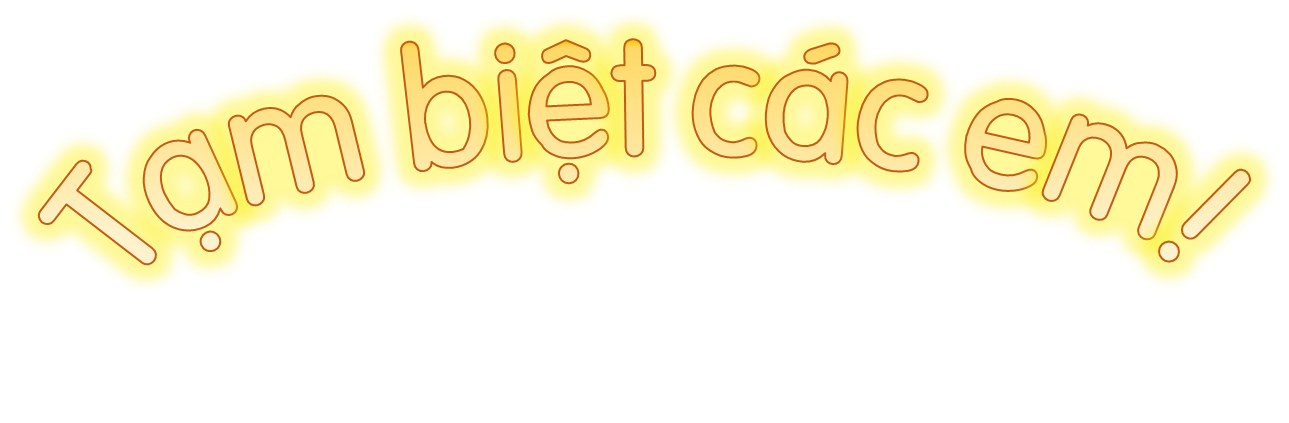 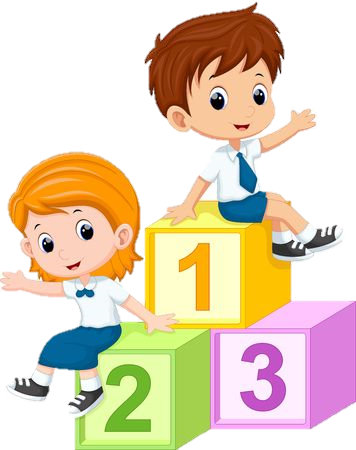 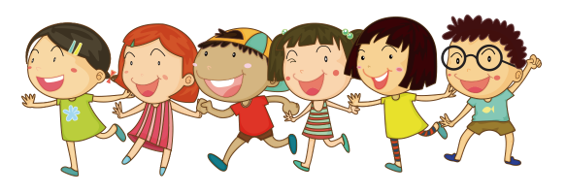